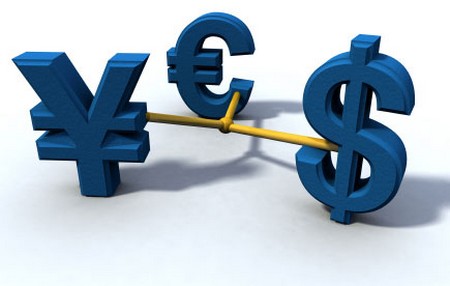 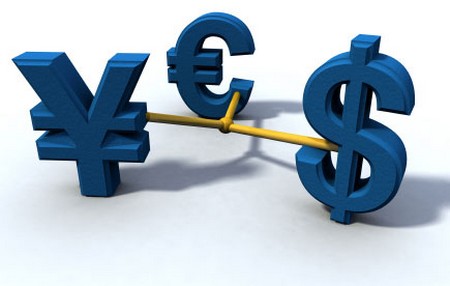 Unit 3: Exchange Rates
Crash Course in Money
3/19/2012
Origin of Money
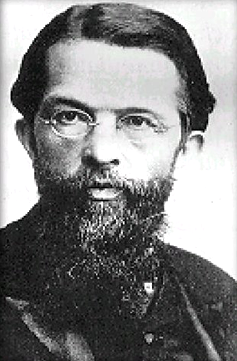 Carl Menger is the father of the
Austrian school of economics.

He theorized that money came about
through evolution from barter.
Menger’s Origin of Money
Why do people trade
useful goods and services
for silly little pieces of paper?!
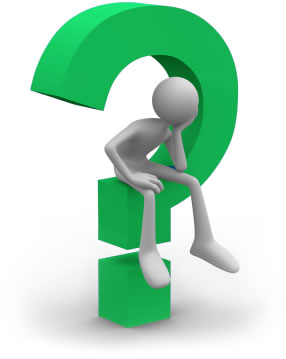 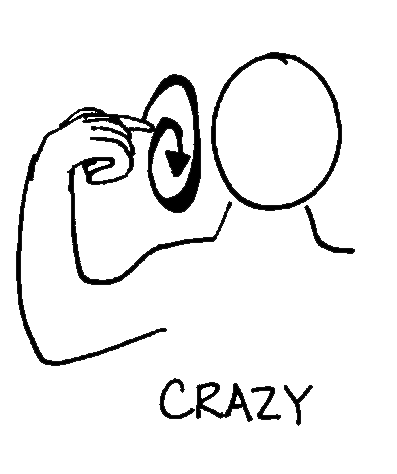 Menger’s Origin of Money
Barter (Direct)
Medium of Exchange (Indirect)
Money (CAMOE)
Barter
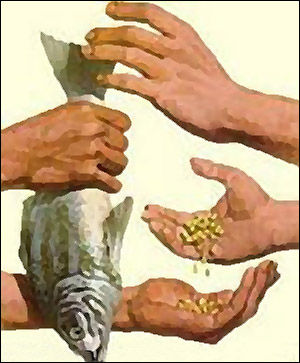 barter (direct exchange) –
trade for something that can be used directly
in consumption or production
Barter
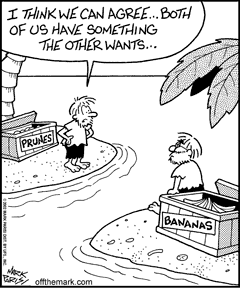 Barter can work well when you easily find a parallel trader.

In that case not using money actually saves a step.
Barter
But often finding someone who has what you want and wants what you have is very difficult.

Search costs and other transaction costs can
be quite high.
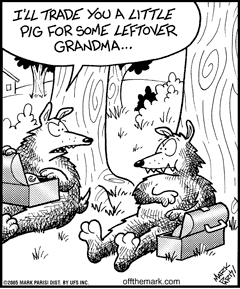 Barter
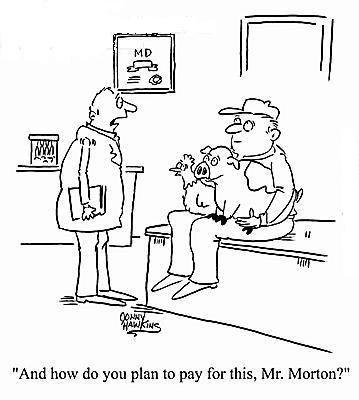 double coincidence of wants –
each person must want the good his trading partner is offering
Barter
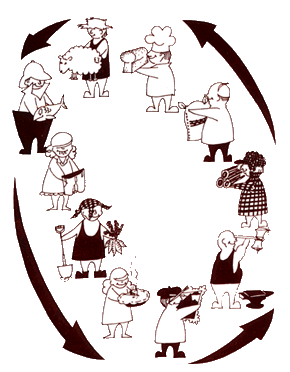 transaction costs –
opportunity costs of finding a trading partner, negotiating a deal, and monitoring the terms
Barter
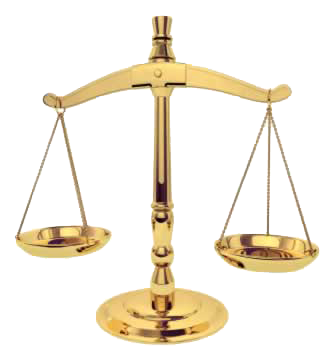 Transaction costs of barter are so huge that it is very inefficient.

Barter only exists where laws or social norms make efficient indirect trade difficult or impossible.
Barter
places barter survives
 to evade or reduce taxes
 underground economy
 marriage, dating, sex
 new car (trade in old)
 health/dental benefits (less taxes)
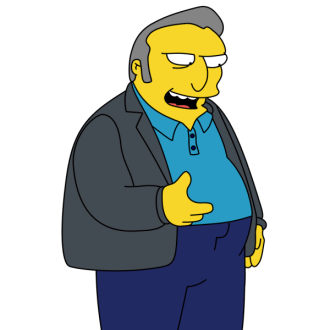 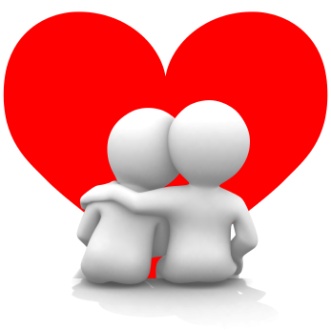 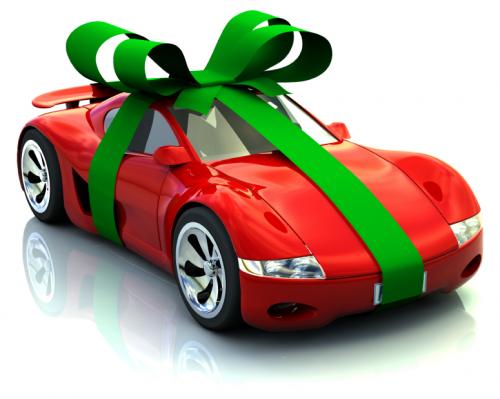 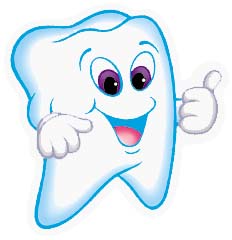 Indirect Exchange
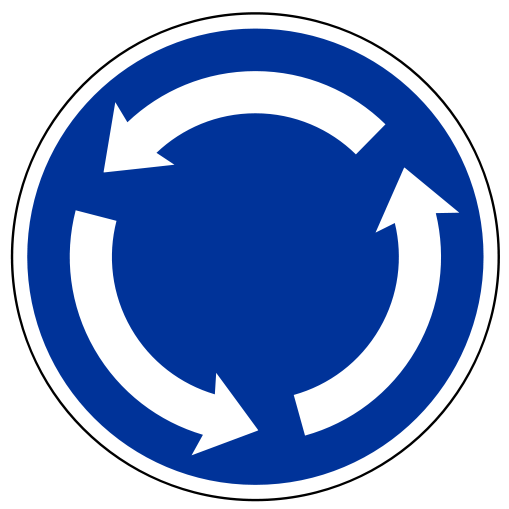 medium of exchange
(indirect exchange) –
something not wanted
for commodity value,
but rather for trade value
Indirect Exchange
trader
endowment
preference
trades
ends with
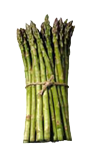 B > A > C	B-owner refuses
			to trade for A.

C > B > A	C-owner refuses
			to trade for B.

A > C > B	A-owner refuses 
			to trade for C.
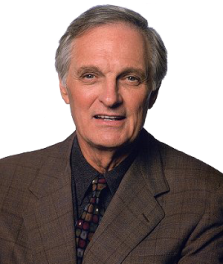 A
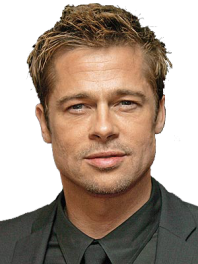 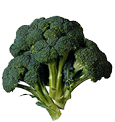 B
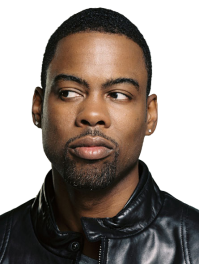 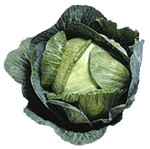 C
Indirect Exchange
trader
endowment
preference
trades
ends with
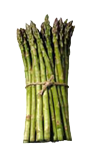 B > A > C	 (1) A  C 
			 (2) C  B

C > B > A	       B  C


A > C > B	       C  A
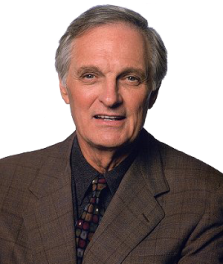 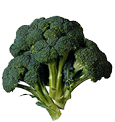 A
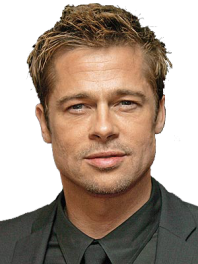 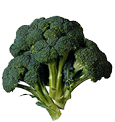 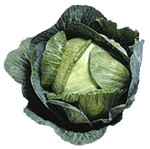 B
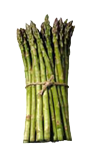 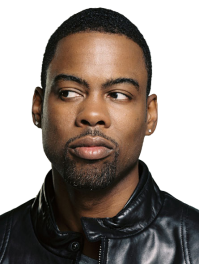 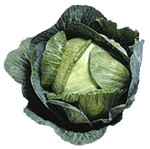 C
Indirect Exchange
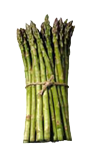 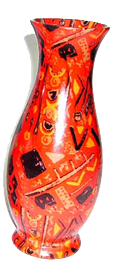 The trades worked because a medium of exchange was used.

Here broccoli was the
medium of exchange.

But the medium of exchange could be anything.
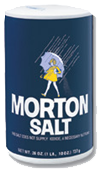 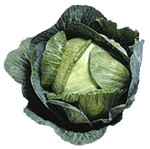 (MOE)
(MOE)
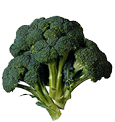 ?
Indirect Exchange
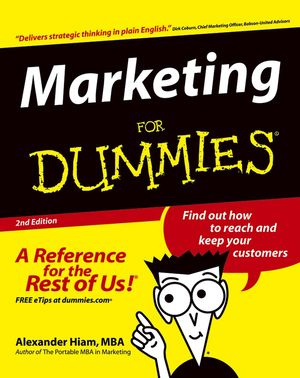 degree of marketability –
more highly marketable goods
are easier to sell for a “good price”
(best price with full information)

In other words, more marketable goods have lower transaction costs;
more sellers will accept them.
Indirect Exchange
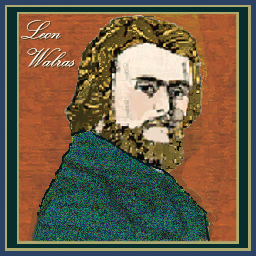 Marketability is a
non-Walrasian concept.

In Walrasian economics
everything is always at equilibrium
(there are no transaction costs).
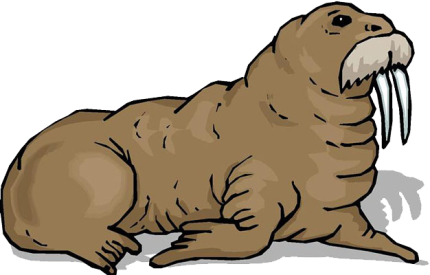 Indirect Exchange
Traders will begin to carry
an inventory of various
media of exchange.

Over time they notice some
media of exchange are more
marketable than others.

Traders pick the more marketable
medium of exchange.
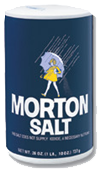 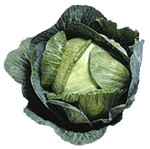 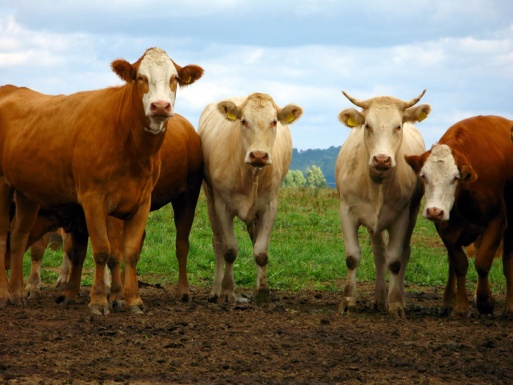 Indirect Exchange
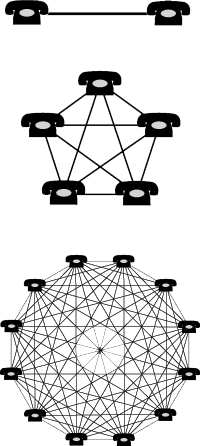 network effect –
the value of a good increases
the more people use it

Money has a network effect.

The more people use a medium
of exchange, the more marketable
that medium of exchange is,
the more other people will adopt it.
Money
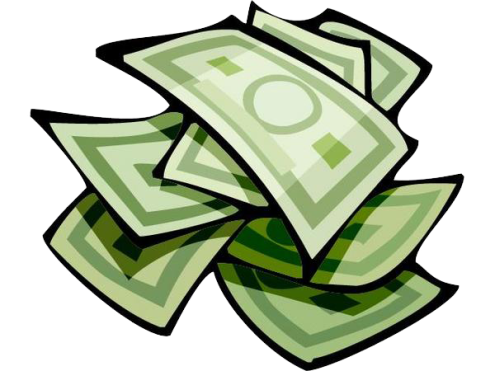 money –
commonly accepted
medium of exchange
Money
When a circulating medium of exchange becomes commonly accepted (that is, widely adopted by most traders as the preferred media of exchange), it becomes money.
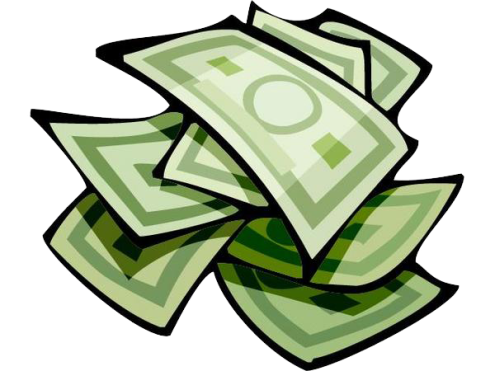 Historical Monies
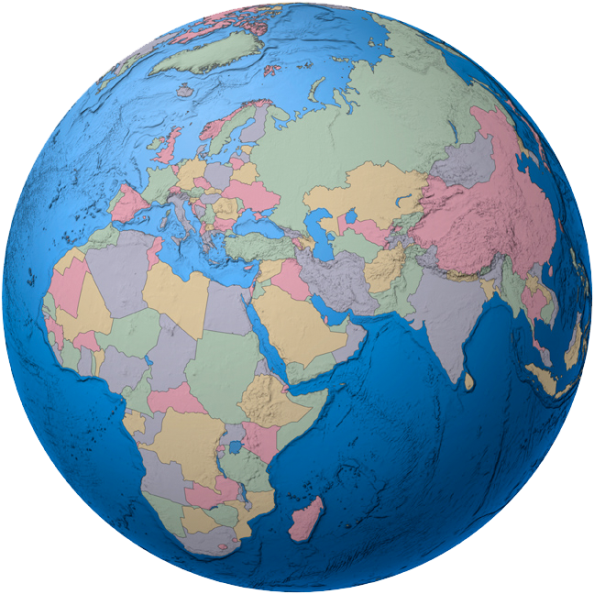 Many forms of commodity money have been adopted around the world.

The commodity chosen tends to be the main production good or ornamental.
Historical Monies
What?
Where?
Colonial Virginia
tobacco
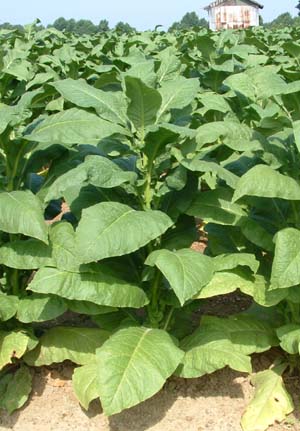 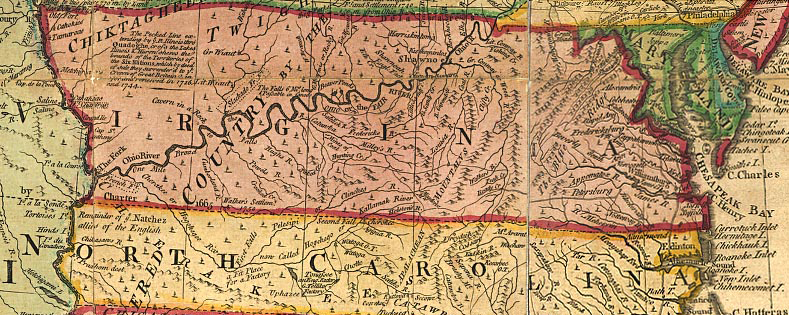 Historical Monies
What?
Where?
West Indies
sugar
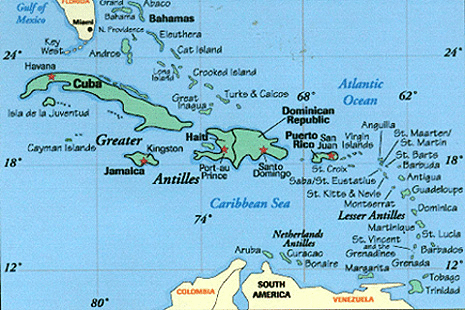 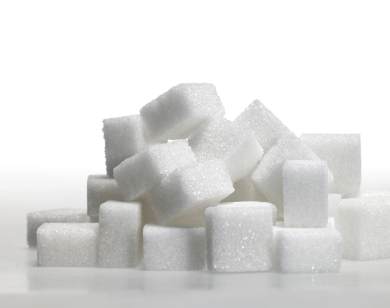 Historical Monies
What?
Where?
Abyssinia
(Ethiopia)
salt
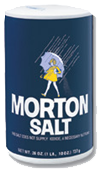 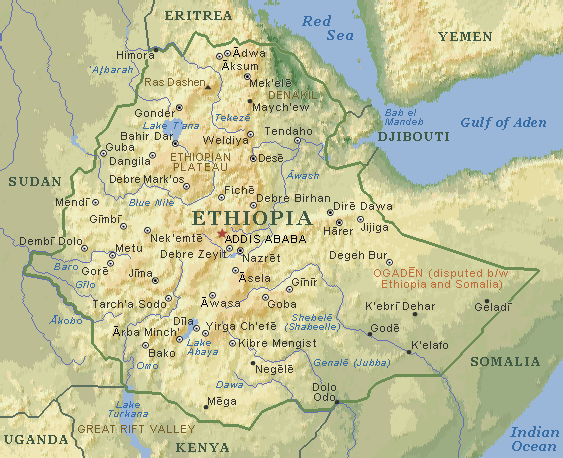 Historical Monies
What?
Where?
Ancient Greece
cattle
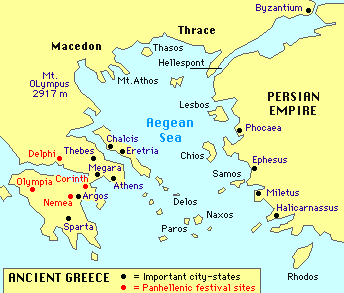 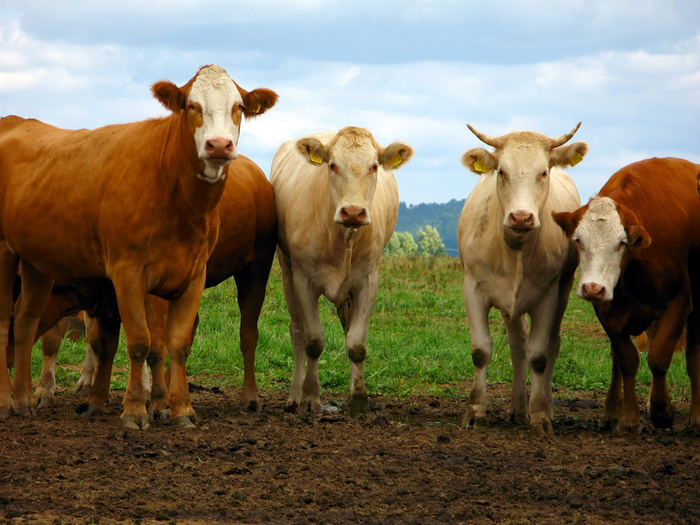 Historical Monies
What?
Where?
Midieval Iceland
wool
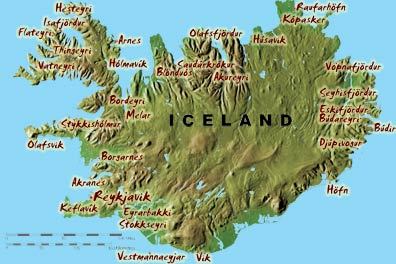 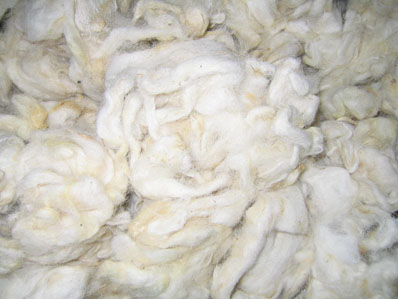 Historical Monies
What?
Where?
Scotland
nails
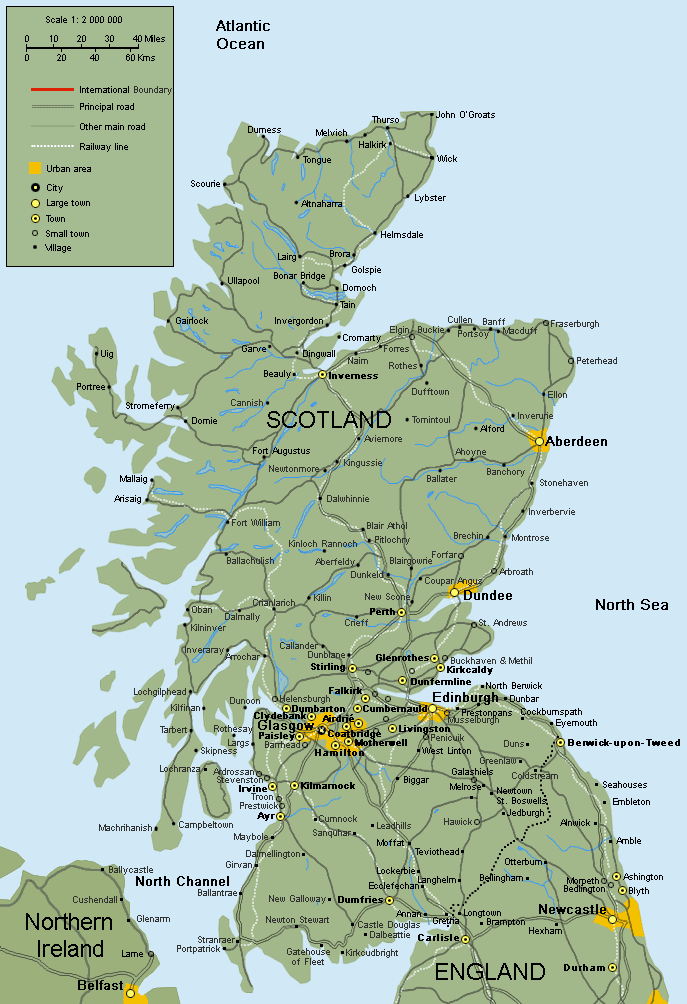 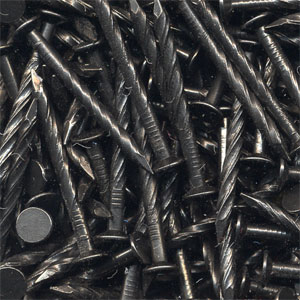 Historical Monies
What?
Where?
Ancient Egypt
copper rings
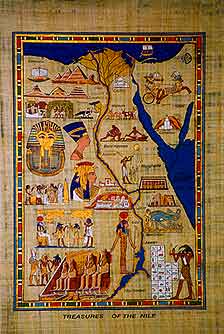 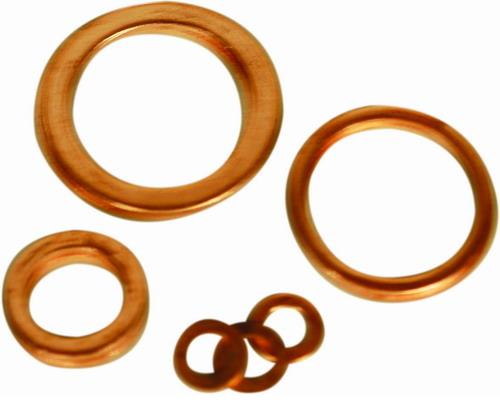 Historical Monies
What?
Where?
Native Americans
Wampum
(beads on a string)
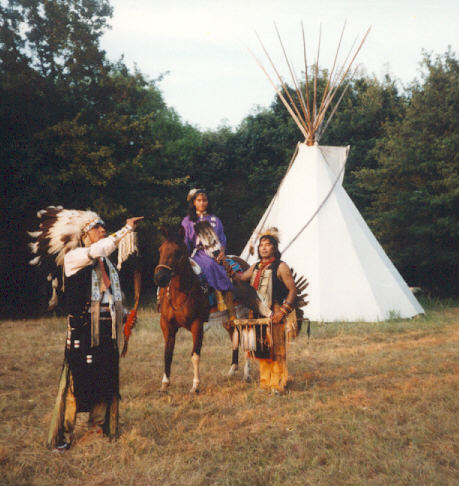 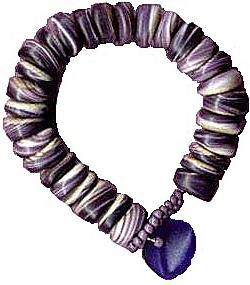 Historical Monies
What?
Where?
Island of Yap
(South Pacific)
Fei
(large stone wheels)
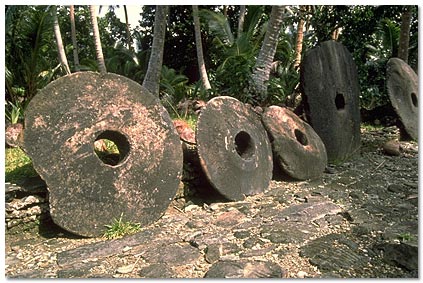 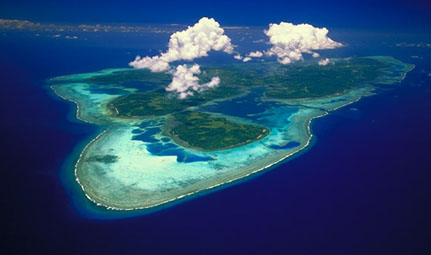 Historical Monies
What?
Where?
West Africa, China
cowrie shells
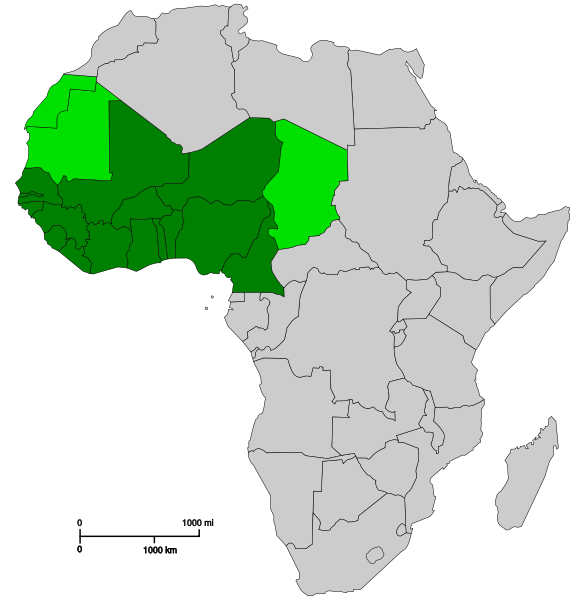 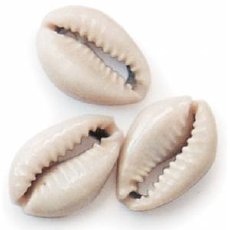 Historical Monies
What?
Where?
Aztecs
caoca beans
(chocolate)
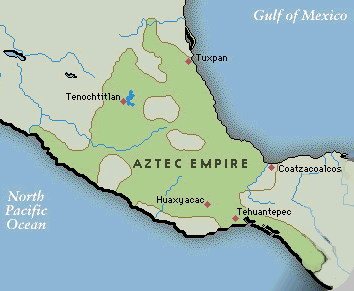 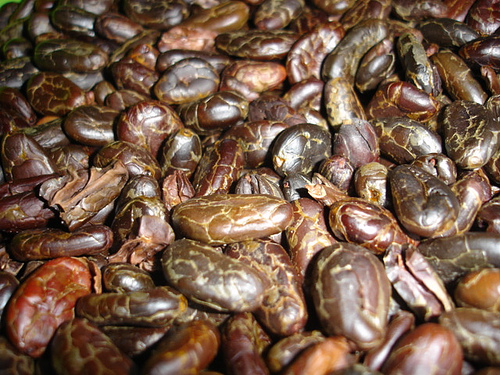 Historical Monies
What?
Where?
China, Mongolia, Siberia
tea
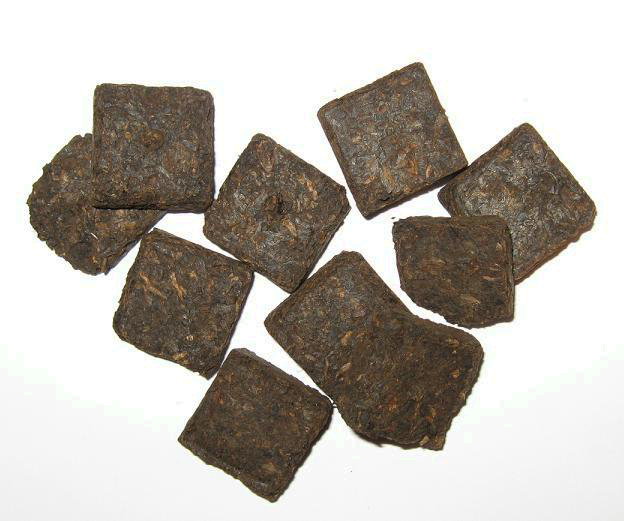 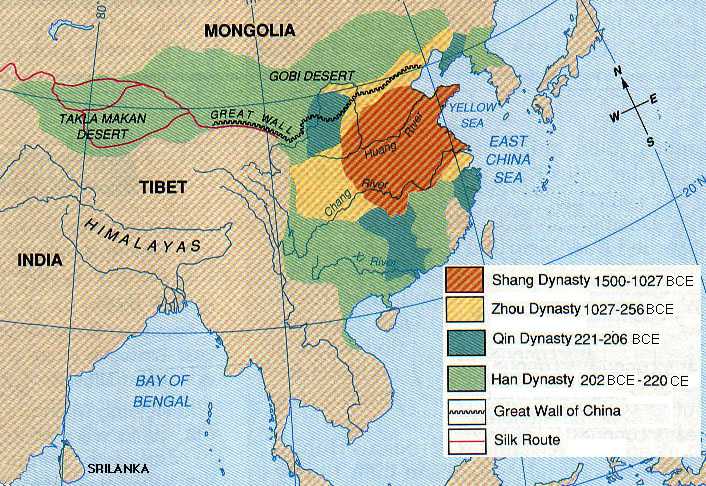 Historical Monies
What?
Where?
Mesopotamia
barley (grain)
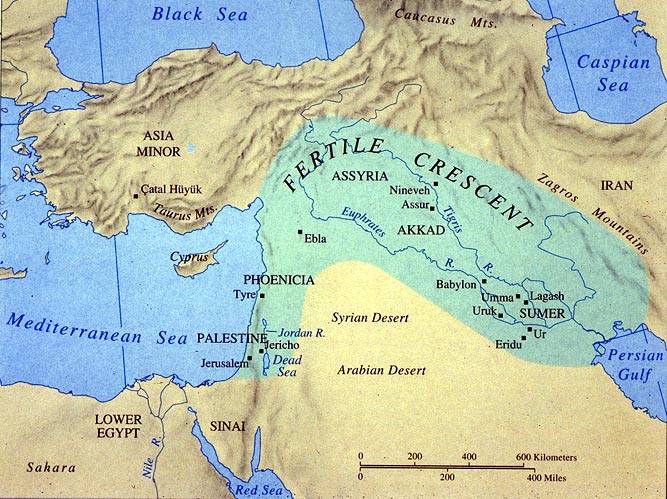 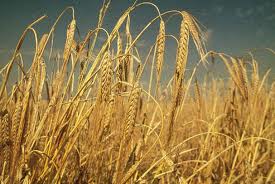 Historical Monies
What?
Where?
Ancient Japan
rice
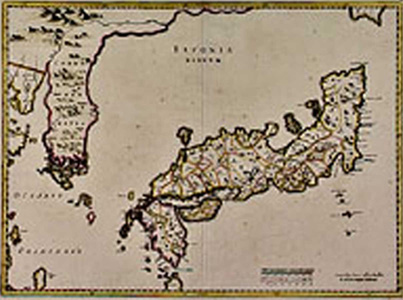 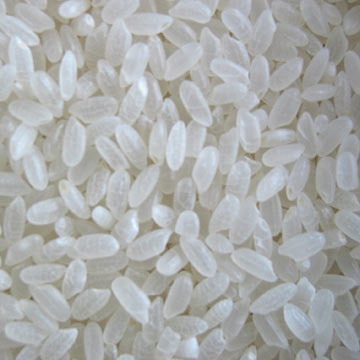 Historical Monies
What?
Where?
Colonial Australia
rum
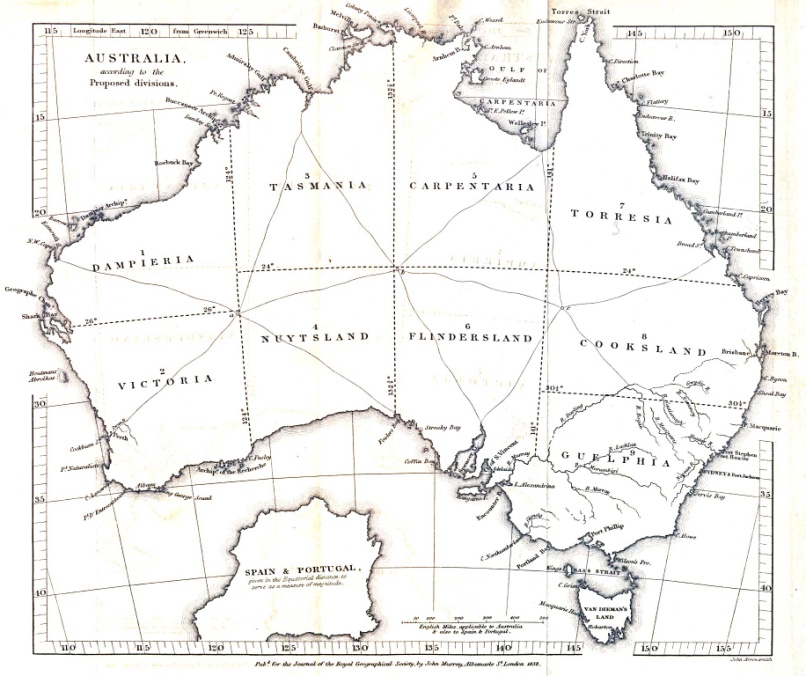 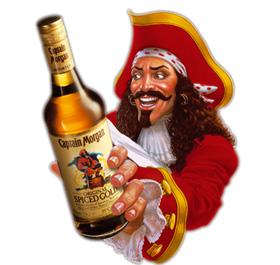 Historical Monies
What?
Where?
prisons
cigarettes
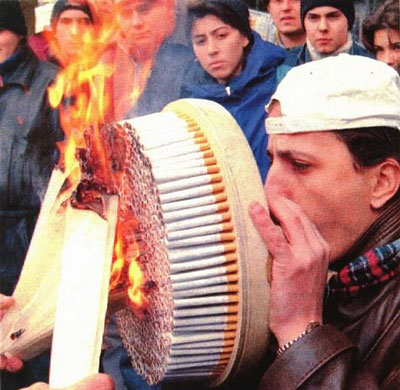 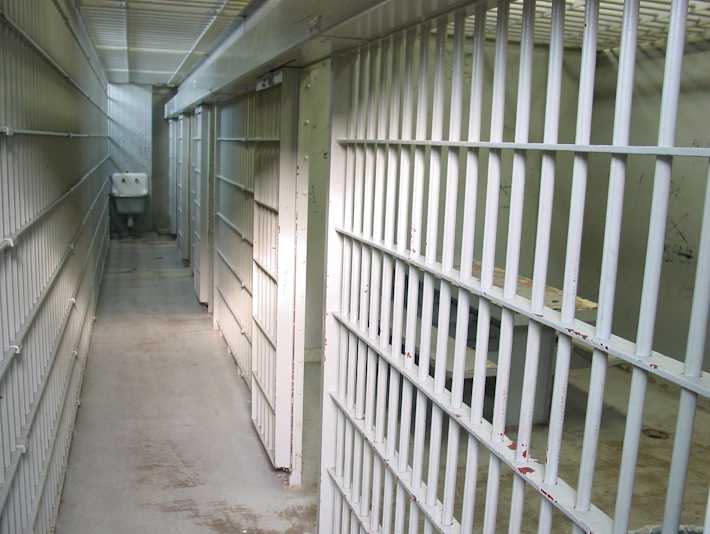 Convergence
Why did most civilizations
converge to gold or silver?
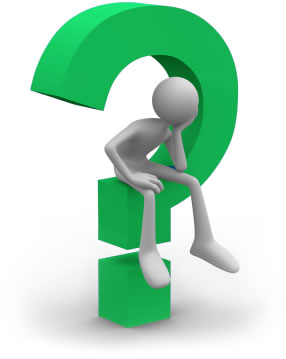 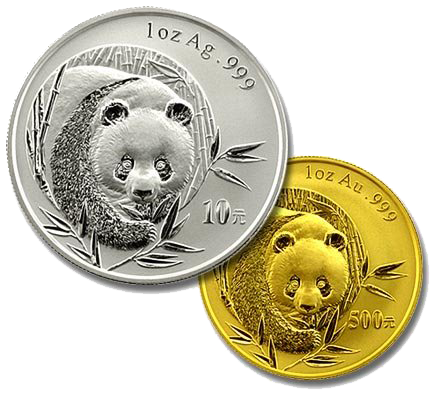 Convergence
Gold is more marketable due to several characteristics.
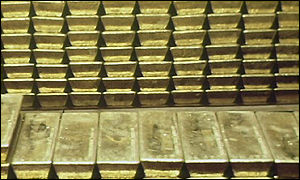 Characteristics
 uniform
 durable
 divisible
 portable
 stable value
Convergence
uniform –
purity can be tested at low cost
(biting, sounding, or assaying)

Gold and silver are both pure elements on the Periodic Table.

assay – chemically test
the quality of metals
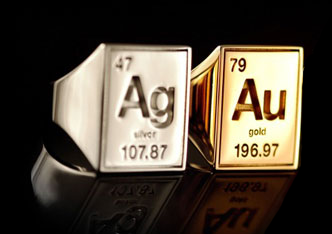 Convergence
durable –
no extra carrying cost due to spoilage

Food commodities such as
grains and olive oil could spoil.
Preventing spoilage had a cost.
Checking the quality of spoilable items during transactions had a cost
(see uniformity).
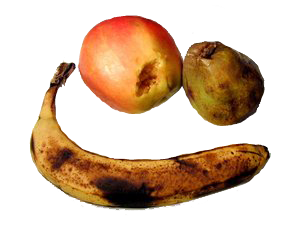 Convergence
divisible (and fusible) – payment can
be tailored to purchase size

Large pieces can be
separated into small pieces.

Small pieces can be
combined into large pieces.

(Not true of livestock.)
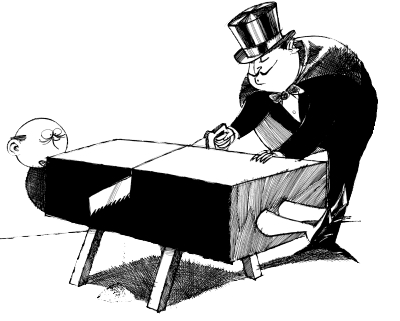 Convergence
portable –
high ratios of value to bulk

In Sweden copper plate money
weighed 44 pounds.

1 ship of gold = 15 ships of silver
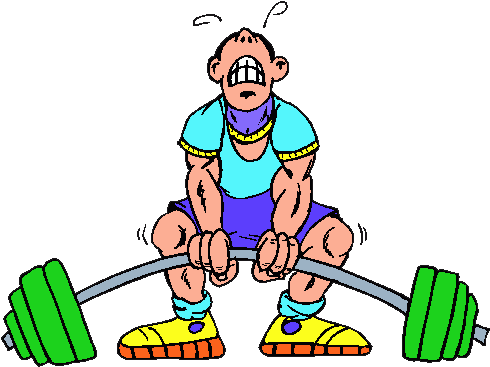 Convergence
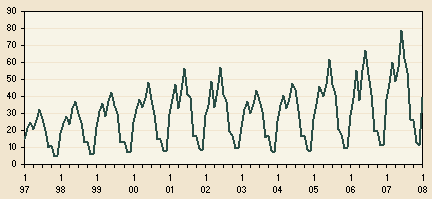 stable value –
not subject to seasonal variations

Food commodities harvested a
certain time of year could
experience large swings in price
depending on the time of year.
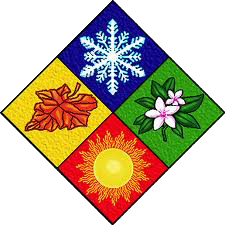 Convergence
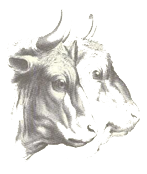 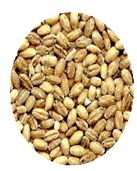 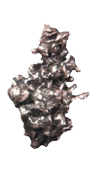 Silver		oxen		barley
durable (no spoilage)					 		 
portable (high value/bulk)		 		  	   
divisible				 				
uniform (easy to grade)		(coined)			 
stable value (non-seasonal)		
Convergence
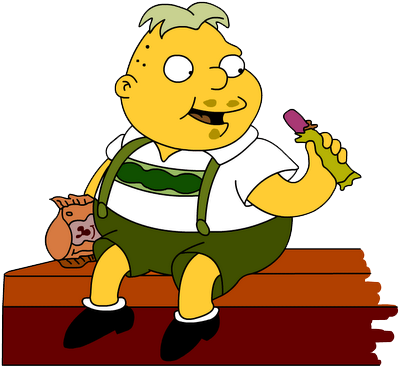 When traders from two regions
with different commodity monies came into contact,
the better of the two monies
spread to the other region.
Mengerian
Barter (Direct)
Medium of Exchange (Indirect)
Money (CAMOE)
Neo-Mengerian
Money
Gold & Silver
Coin
Bank Notes
Coins
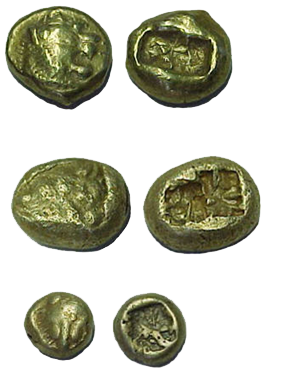 Coins first appeared in ancient Lydia (Turkey) and China.

The earliest coins were punched,
later coins were stamped,
finally coins were minted.
Coins
coinage –
the process of fashioning monetary metal into standardized marked discs

Merchants had to assess weight and quality when receiving payment.  They would mark a piece of assessed gold to avoid the cost of re-assessing upon payout.  Other traders would come to rely on the mark.
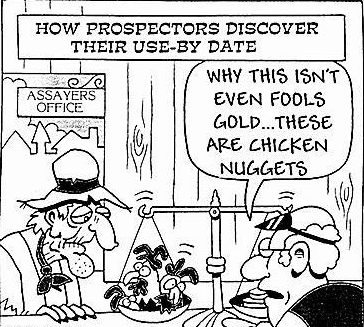 Coins
When metal commodity standard would replace another medium of exchange, often the old medium of exchange would be stamped on the coin.

Here an ox head is stamped on a coin replacing a cattle commodity standard.
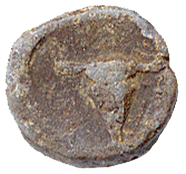 Coins
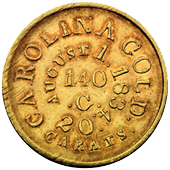 Private mints were common
around gold and silver mines.

Marketability of coins was
discontinuously greater than
marketability of unminted gold.

Marketability of money was
discontinuously greater than
that of other commodities.
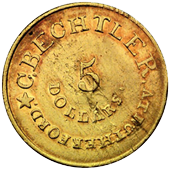 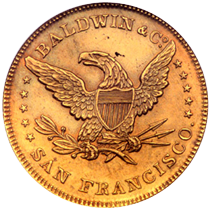 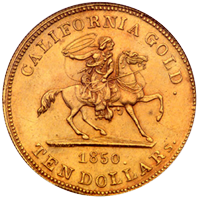 Coins
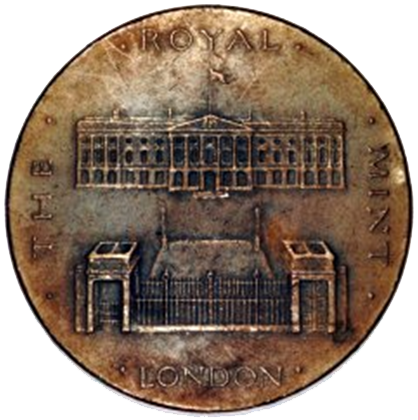 seigniorage –
profit that results from producing coins
(difference between
face value and metal value) 

Governments seized a
monopoly on mints to reap
seigniorage income.
Coins
Government mint monopolies
had a number of public
interest justifications.
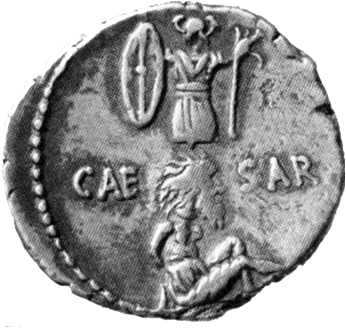 Justifications
 seigniorage
 propaganda
 ending debasement
Money
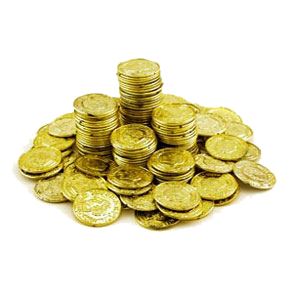 commodity money –
money with a close relationship between money value and commodity value
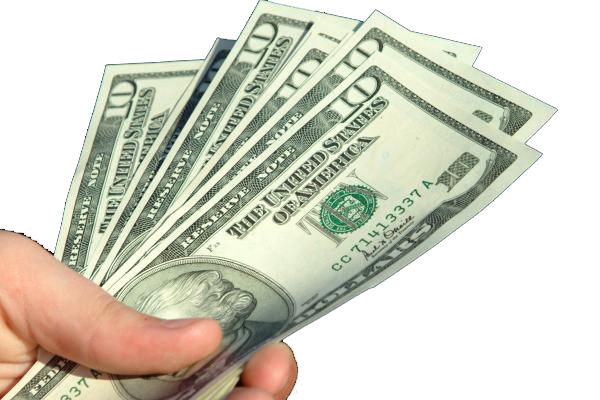 fiat money –
money in which monetary
value far exceeds commodity value
Fiat Money
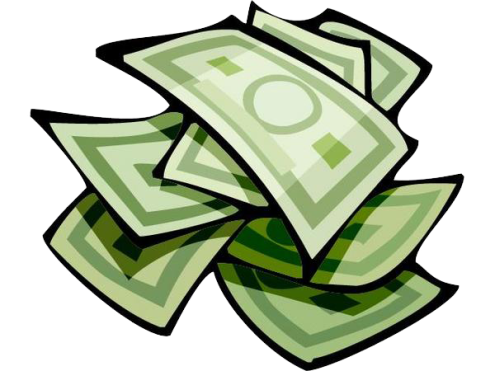 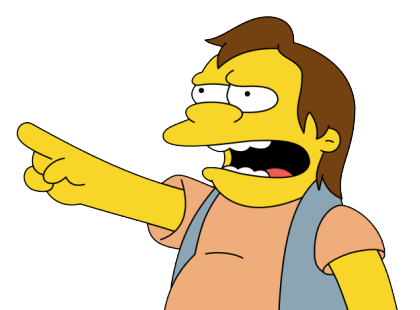 Ha Ha!
Typical path to fiat money
government gives a monopoly on
      note issue to a single institution
its liabilities become widely accepted
government suspends redemption permanently
Fiat Money
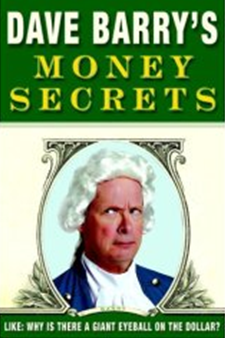 “Over the years, all the governments in the world, having discovered that gold is, like, rare, decided that it would be more convenient to back their money with something that is easier to come by, namely: nothing.”
– Dave Barry
Functions of Money
Main function of money 
 medium of exchange

Subsidiary functions of money
 medium of account
 store of value
 standard of deferred payment
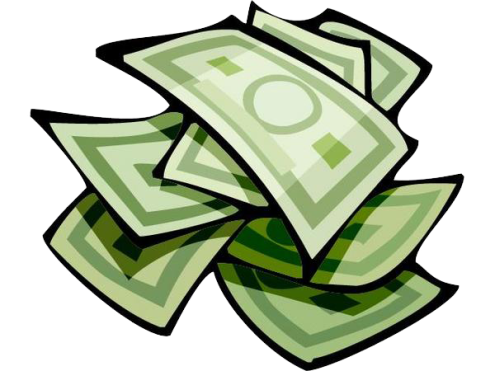 Functions of Money
unit of account –
common numerator of all prices

More properly:
medium of account –
good used as a pricing or accounting unit
 
unit of account –
specific quantity of the
good used as a pricing or accounting unit
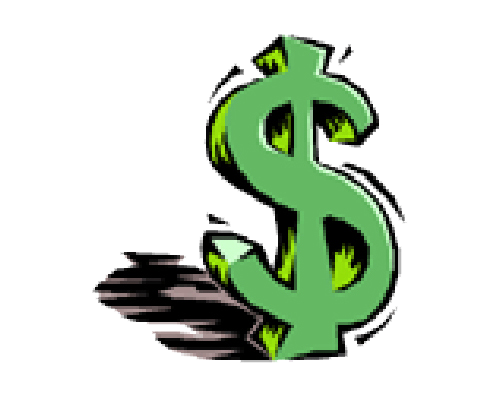 Functions of Money
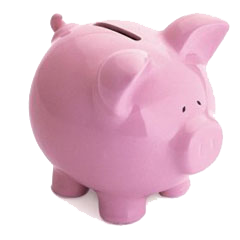 store of value –
separates act of buying from selling
(saving with low transaction costs)

standard of deferred payment –
money is a good way of paying back loans
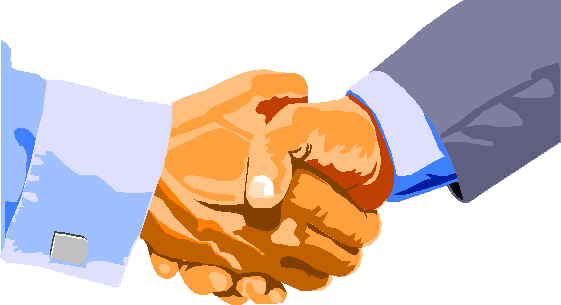 Monetary Aggregates
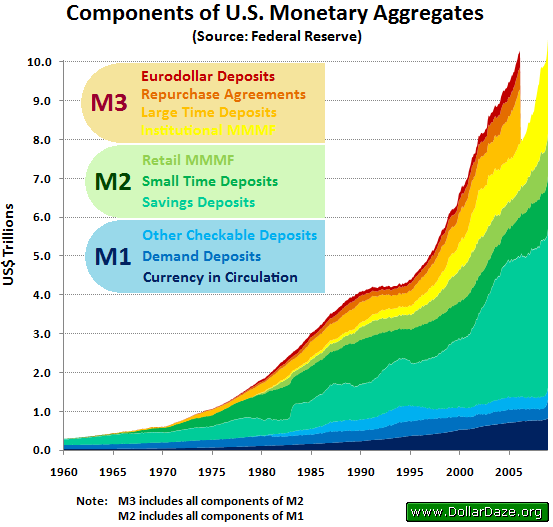 Money supply 
 MB – monetary base (total currency)
 M1 – very liquid assets
 M2 – somewhat liquid assets
 M3 – even less liquid assets
 MZM – money with zero maturity
Stock vs. Flow
wealth is a stock value
(oz. Au)
income is a flow value
(oz. Au / year)
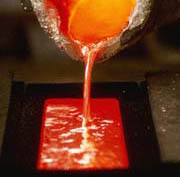 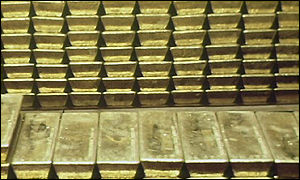 Equation of Exchange
The equation of exchange is the fundamental mathematical idea of monetary theory.
MSV = Py
Definitions
P
purchasing power of money (PPM) –
the basket of goods and services that a
single dollar can buy (“price” of money) 

price level (P) –
weighted average of prices in the economy

PPM ≡ 1/P
Definitions
Price level is stated in terms of price indexes.

Price indexes are inherently imprecise because you have to pick goods to include in the index and weight them.
There is no price index that includes everything.
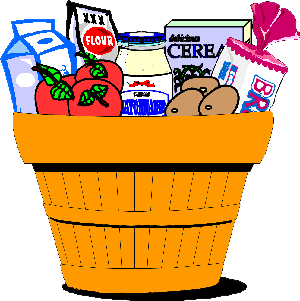 Government price indexes
 consumer price index (CPI)
 producer price index (PPI)
 GDP deflator
Definitions
inflation –
a rise in the price level (fall in PPM)

deflation –
a fall in the price level (rise in PPM)
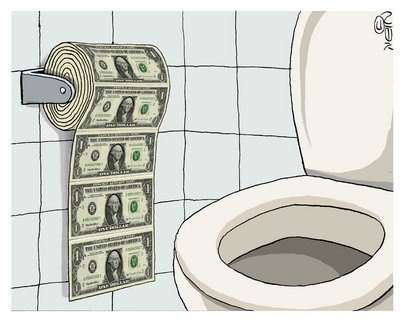 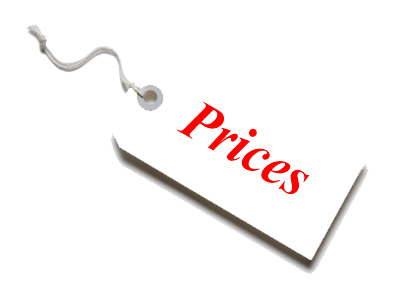 Definitions
relative prices –
implicit barter ratios between goods 

Price levels move independently of relative prices.

If the relative price of one thing goes up, logically the relative price of another thing must go down.
Definitions
real variables – “constant” dollars

nominal variables – “current” dollars

Capital letter variables are nominal. Lowercase letter variables are real.

nominal/P = real

Y/P = y
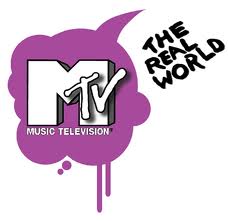 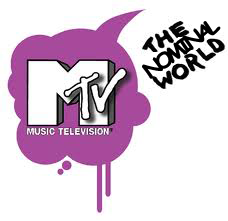 Definitions
y
aggregate output –
total production of final
goods and services in the economy

aggregate income –
Total income of factors of production
(land, labor, capital) in the economy

Usually they are equal
(except in Balance of Payment analysis):
y ≡ aggregate output = aggregate income
Definitions
y
Y ≡ nominal output
y ≡ real output

Y/P = y
Py = Y

In the equation of exchange,
we use a lowercase y (real output)
rather than capital Y (nominal output).
Definitions
MS
MS ≡ money supply

The money supply can be
in terms of any of the
monetary aggregates:
M1, M2, M3, MB, MZM.
Definitions
MS/P ≡ real money stock

real money balance –
quantity of money in real terms

Real money balance is an important concept in the Keynesian money demand
theory and in seigniorage.
MS/P
Definitions
V
velocity of money (V) –
average number of times a unit of money turns over in a given period

Velocity is defined as total spending divided by the quantity of money:
V ≡ Py/MS

So the equation of exchange is an identity: 
MSV = Py
Equation of Exchange
MSV = Py
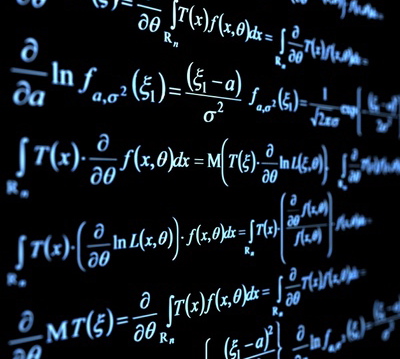 Important notes
 an identity, not a theory (V ≡ Py/MS)
 right side is nominal output (Y = Py)
 MS can be any monetary aggregate
   (changing the aggregate changes V)
Quantity Theory of Money
The quantity theory of money conceived by Irving Fisher makes two important assumptions.
Assumptions
 velocity is constant
 wages and prices are completely flexible
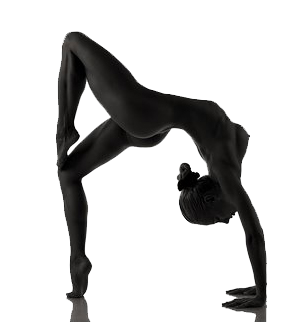 V
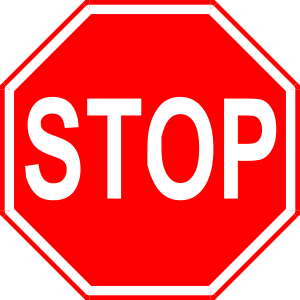 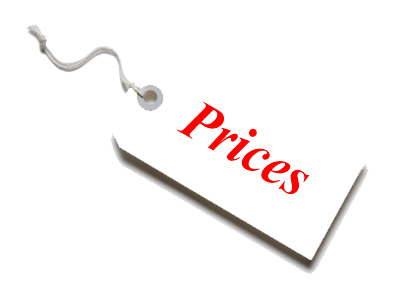 Quantity Theory of Money
If velocity is constant`V  then ΔMS → ΔPy
(doubling MS will double Py).
`VMS = Py

If P is completely flexible and y is sticky,
assume`y:  ΔMS → ΔP
(doubling MS will double P).
`VMS  = `yP
Graphical Version
The graphical version uses the money demand equation and the money supply equation to find equilibrium.

Money demand:
MD = Py/V

Money supply:
MS = C
(C is a constant)
Graphical Version
MD = Py/V
MS = C
MS
PPM
(1/P)
MD
M
Graphical Version
MS↑ → PPM↓ →P↑

increasing the
money supply
shifts the MS curve out
move along MD
PPM goes down
P = 1/PPMP goes up
MS'
MS
PPM
(1/P)
PPM1
MD
PPM2
M
Graphical Version
MS'
MS
PPM
(1/P)
MS↑ → PPM↓ →P↑

matches the math:
MSV = Py
`V(MS↑) = `y(P↑)
PPM1
MD
PPM2
M
Graphical Version
V↓ → MD↑ 
→ PPM↑ → P↓

decreasing velocity
shifts the MD curve out
move along MS
PPM goes up
P = 1/PPMP goes down
MD = Py/V
MS
PPM
(1/P)
PPM2
PPM1
MD'
MD
M
Graphical Version
V↓ → MD↑ 
→ PPM↑ → P↓

matches the math:
MSV = Py
`MS(V↓) =`y(P↓)
MD = Py/V
MS
PPM
(1/P)
PPM2
PPM1
MD'
MD
M
Graphical Version
y↑ → MD↑ 
→ PPM↑ → P↓

increasing real output
shifts the MD curve out
move along MS
PPM goes up
P = 1/PPMP goes down
MD = Py/V
MS
PPM
(1/P)
PPM2
PPM1
MD'
MD
M
Graphical Version
y↑ → MD↑ 
→ PPM↑ → P↓

matches the math:
MSV = Py
`MS`V = (y↑)(P↓)
MD = Py/V
MS
PPM
(1/P)
PPM2
PPM1
MD'
MD
M
Graphical Version
MS
Important insight
If something doesn’t affect MS or MD, then it can’t effect the price level.

MDV = Py
MS = C
PPM
(1/P)
MD
M
Graphical Version
MS
PPM
(1/P)
The real money stock is the area of the rectangle.

MS/P = (MS)(1/P)
= (MS)(PPM)
MD
MS/P
real money stock
M
Liquidity Preference Theory
V
But empirical evidence shows that velocity is not a constant.

Velocity declines during severe economy contractions. 

Even in the short run velocity fluctuates too much to be viewed as constant.

This paved the way for a new theory.
Liquidity Preference Theory
John Maynard Keynes,
the father of macroeconomics, wrote The General Theory of Employment, Interest, and Money in 1936.
His theory of demand for money, which he called the liquidity preference theory, explored the question
“Why do individuals hold money?”
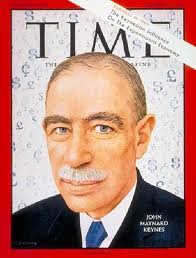 Liquidity Preference Theory
Keynes’ reasons individuals hold money
 transactions motive
 precautionary motive
 speculative motive
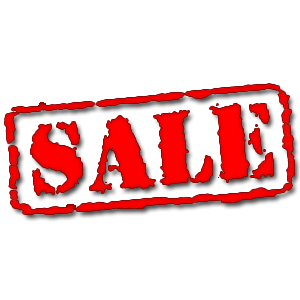 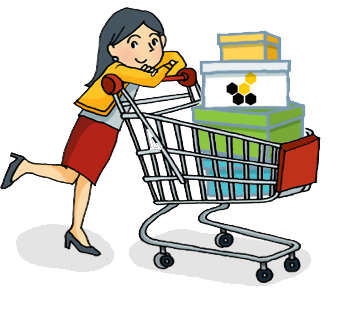 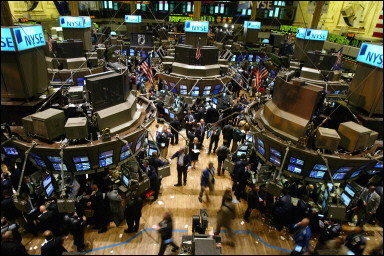 Liquidity Preference Theory
transactions motive –
money is a medium of exchange
that can be used to carry out
everyday transactions

Keynes believed transactions
were proportional to income.
Thus the transactions component
of MD depends entirely on y.
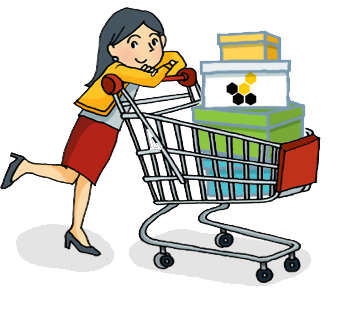 Liquidity Preference Theory
precautionary motive –
people hold money as a cushion against an unexpected purchase need

Keynes thought precautionary balances were based on future transactions, and thus were proportional to income.
Thus the precautionary component
of MD depends entirely on y.
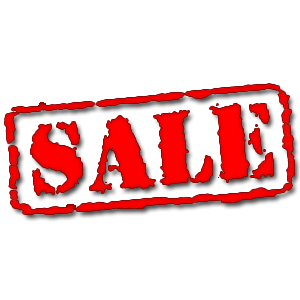 Liquidity Preference Theory
speculative motive –
people hold money as an
alternative store of wealth to bonds

Keynes thought people would switch from bonds to money when they believed bond values would fall.
Thus the speculative component
of MD depends on the interest rate.
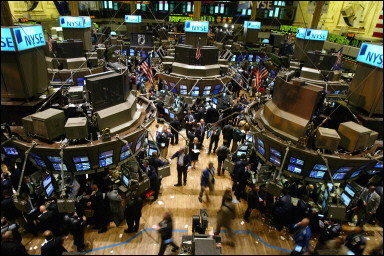 Liquidity Preference Theory
Keynes thought interest rates should be in a narrow band.  When interest rates are higher than the band, people expect them to fall.  When lower than the band, people expect them to rise.

If interest rates rise, then the price of a bond falls.  So if you expect interest rates to rise, you expect a capital loss from holding bonds.
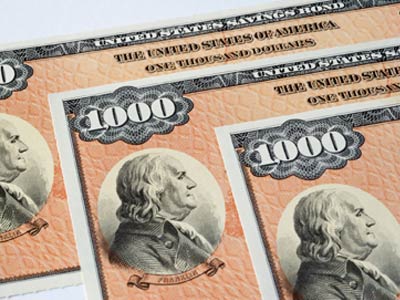 Liquidity Preference Theory
Keynes’ reasons individuals hold money
 transactions motive (positively related to y)
 precautionary motive (positively related to y)
 speculative motive (negatively related to i)

MD/P = f(i,y)
fi = –
fy = +
P/MD = 1/f(i,y)
Py/MD = y/f(i,y)
V = y/f(i,y)
Liquidity Preference Theory
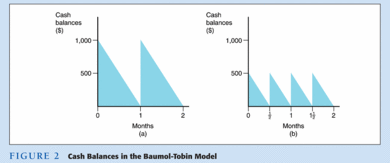 average cash balance halves
 velocity doubles
 gained interest from bonds
William Baumol and James Tobin showed transactions and precautionary money demand are also sensitive to the interest rate because people will vary how frequently they visit the bank based on interest rates.
Liquidity Preference Theory
transactions demand –
money demand for transactions
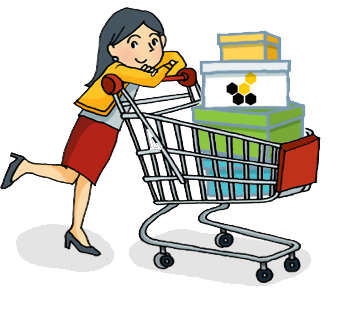 Vectors
 population: N↑ → y↑ → MD↑ → P↓
 output/person: y/N↑ → y↑ → MD↑ → P↓
 vertical integration: merge↑ → MD↓ → P↑
 clearing system efficiency: eff.↑ → MD↓ → P↑
Liquidity Preference Theory
Vectors
 population: e.g., black death, baby boom
 output/person: e.g., Internet revolution (productivity)
 vertical integration: e.g., oil company buys gas stations
 clearing system efficiency: e.g., credit card use
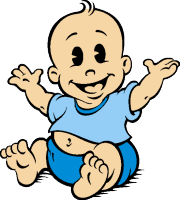 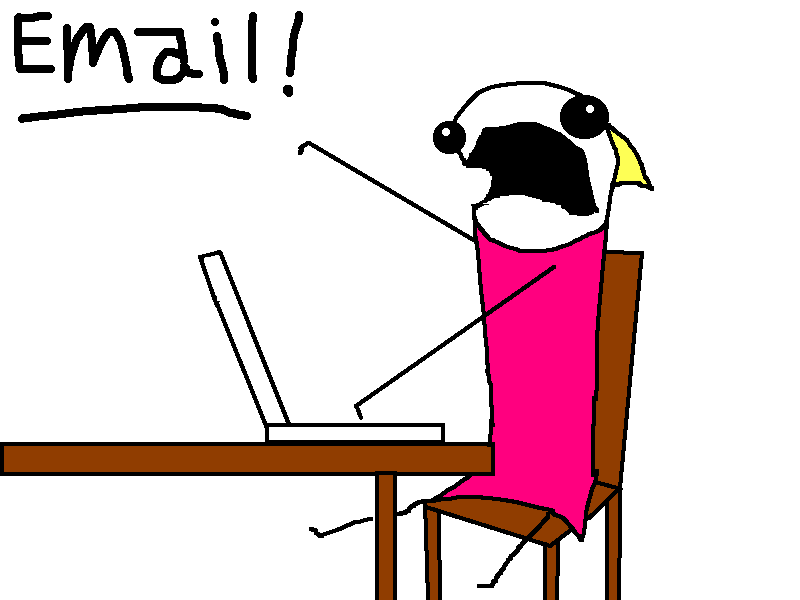 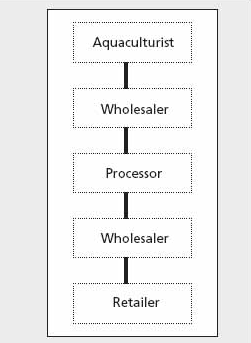 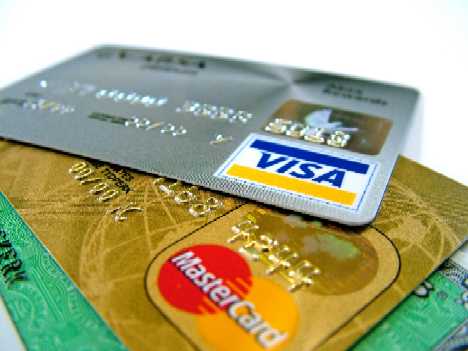 Liquidity Preference Theory
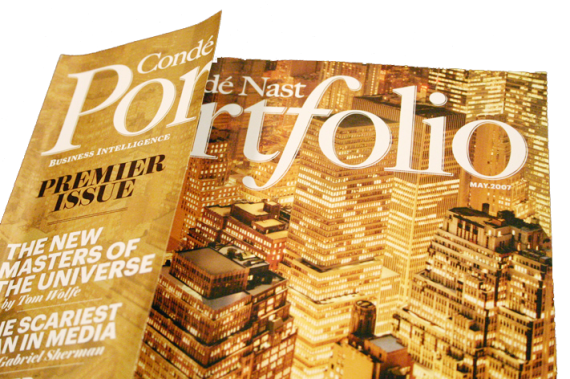 portfolio demand –
money demand as a store of value
(captures precautionary and speculative)
Vectors
 wealth: W↑ → MD↑ → P↓
 uncertainty: uncertainty↑ → MD↑ → P↓
 interest differential: i↑ → MD↓ → P↑
 anticipations about inflation: πe↓ → MD↑ → P↓
Liquidity Preference Theory
Vectors
 wealth: e.g., win the lottery
 uncertainty: e.g., travel to a foreign country
 interest differential: i.e., interest rate soars
 anticipations about inflation: e.g., print money non-stop
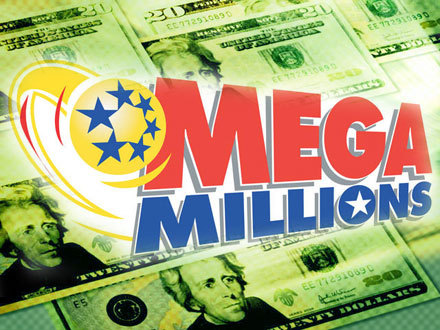 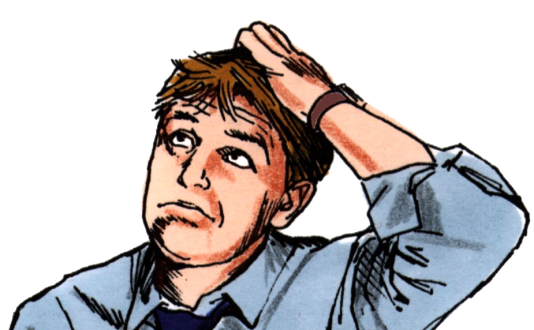 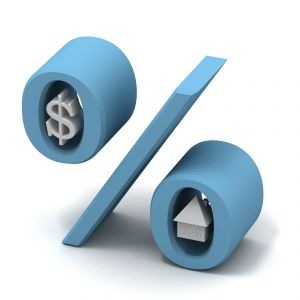 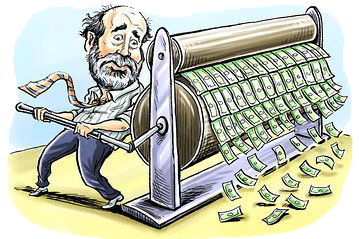 Graphical Version
MS
i
MD
M
Graphical Version
MS'
MS
i
MS↑ → i↓

increasing the
money supply
shifts the MS curve out
move along MD
i goes down
i1
MD
i2
M
Graphical Version
MD = Py/V
MS
i
y↑ → MD↑ → i↑

increasing real output
shifts the MD curve out
move along MS
i goes up
i2
i1
MD'
MD
M
Graphical Version
MD = Py/V
MS
i
P↑ → MD↑ → i↑

increasing price level
shifts the MD curve out
move along MS
i goes up
i2
i1
MD'
MD
M
Modern Quantity Theory
Milton Friedman is a Nobel prize winning economist from the Chicago school who led the free market fight against Keynesianism in the 60’s, 70’s, and 80’s.  He developed a modern quantity theory of money based on his permanent income hypothesis and an expanded asset demand theory.
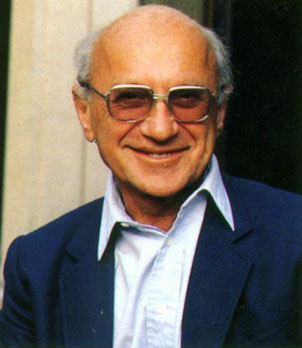 Modern Quantity Theory
The permanent income hypothesis is that people spend money based on perceived average life income.

The life-cycle hypothesis is one variant: young and old spend more than they earn, middle age earn more than they spend.
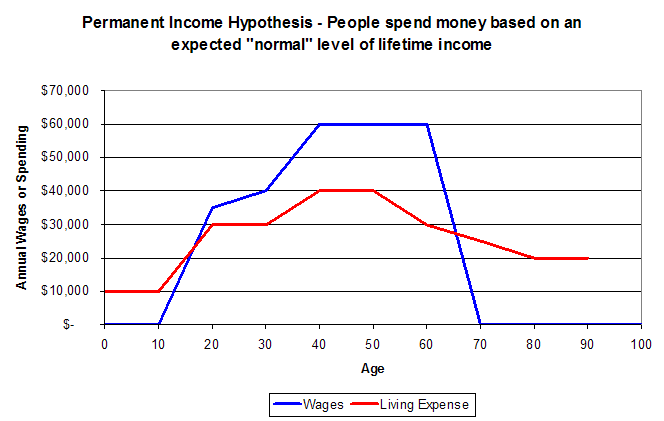 Modern Quantity Theory
MD/P = f(yP, rb – rm, re – rm, πe – rm)
MD/P = demand for real money balances
yP = present discounted value of all future earnings
rm = expected return on money
rb = expected return on bonds
re = expected return on equity (stocks)
πe = expected inflation rate

MD positively correlated to yP
MD negatively correlated to other terms
Modern Quantity Theory
MD/P = f(yP, rb – rm, re – rm, πe – rm)

Under Friedman’s theory, changes
in interest rates have little effect
on the demand for money.
Therefore, his money demand
equation can be approximated by:

MD/P = f(yP)
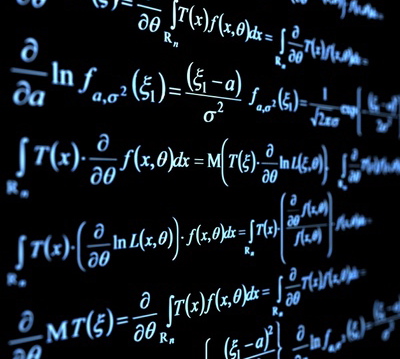 Modern Quantity Theory
V
MD/P = f(yP)
P/MD = 1/f(yP)
Py/MD = y/f(yP)
V = y/f(yP)

Friedman’s velocity isn’t constant, but it is much more stable than Keynes’ velocity because the relationship between yP and y is very predictable.
Empirical Evidence
V
Empirical evidence shows that
velocity is not constant.

Velocity is sensitive to interest rates,
but is not ultra-sensitive to interest rates when interest rates are non-zero
(i.e., there is no liquidity trap).